IIE Scholar Rescue Fund
Founded in 2002, IIE-SRF is the only global program that arranges and funds fellowships for threatened and displaced scholars at partnering higher education institutions worldwide.
Unprecedented Need for Scholar Rescue
For over a century, IIE has supported scholars and university students facing threats to their lives and careers

The needs today are greater than ever, with an alarming increase in threats against scholars worldwide

This phenomenon is reflected in IIE-SRF’s rising application numbers:
2
Applications (2020)
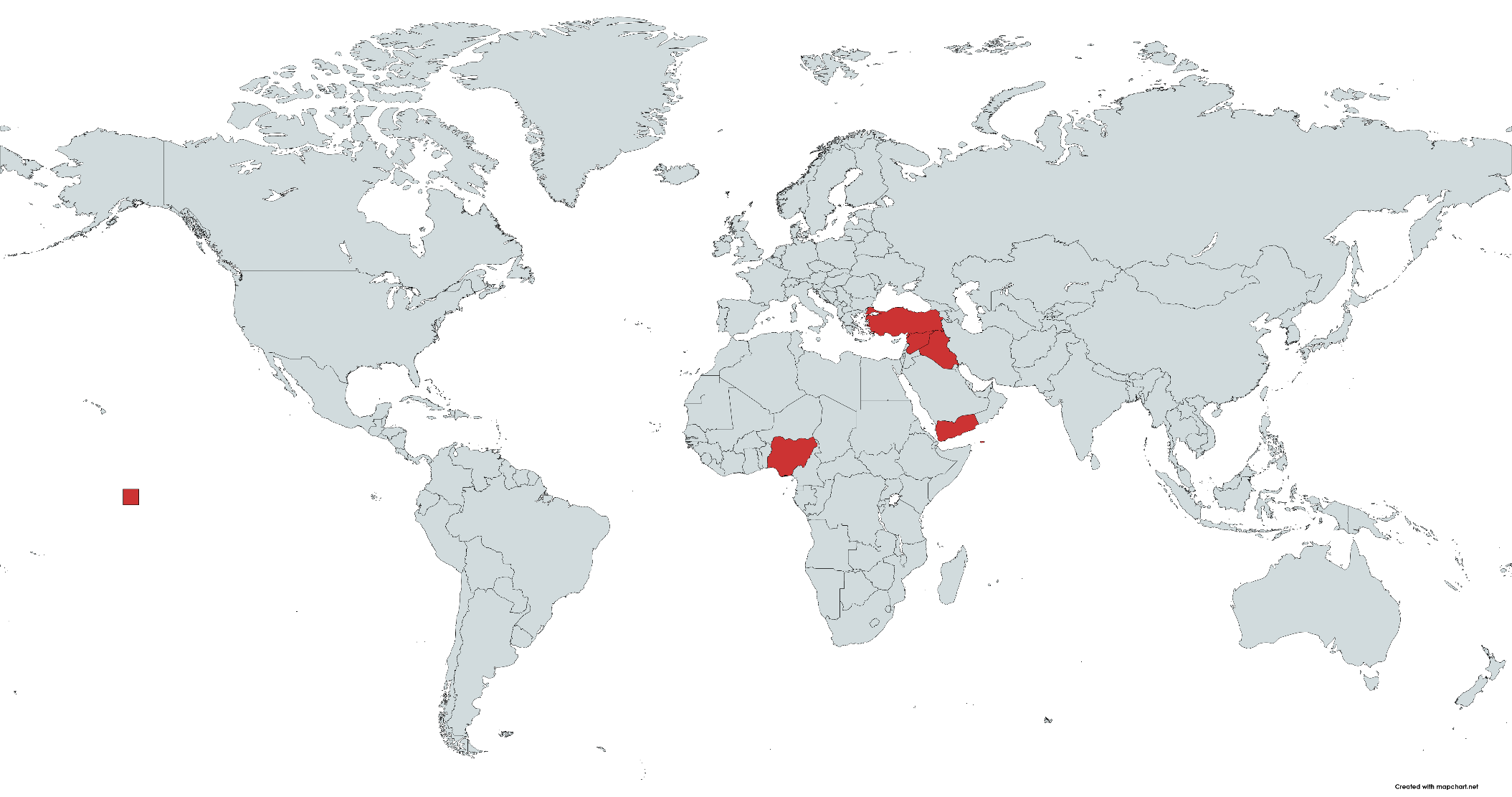 Top five application countries: 
Yemen • Turkey • Syria • Nigeria • Iraq
Afghanistan Response
IIE-SRF is partnering with host universities to provide practical support and academic opportunities for scholars.

Since August 2021, IIE-SRF has awarded fellowships to multiple Afghan scholars.
Join IIE-SRF’s efforts: refer qualified scholars, donate to IIE-SRF, or take the first step in hosting a scholar by taking our IIE-SRF Alliance survey.
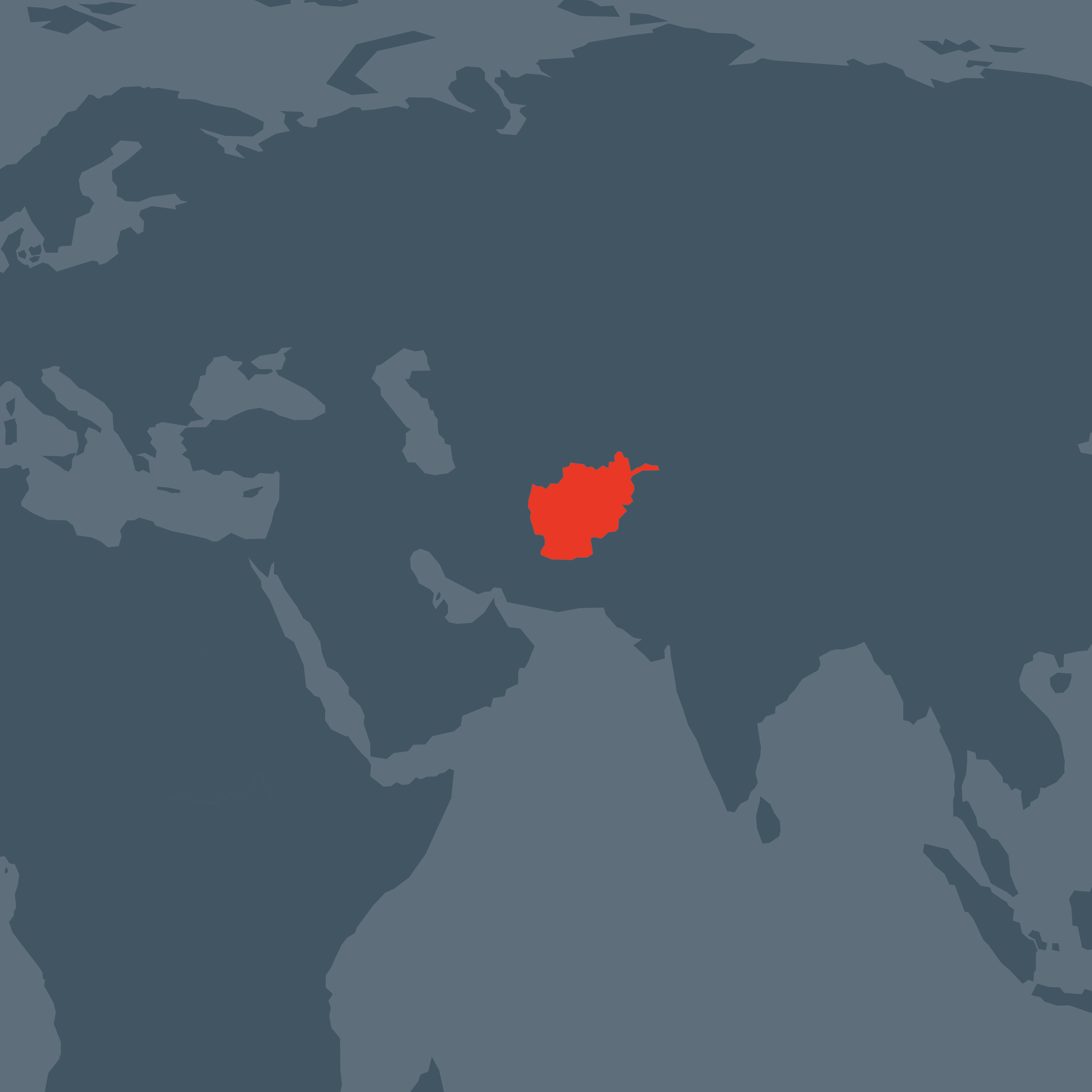 4
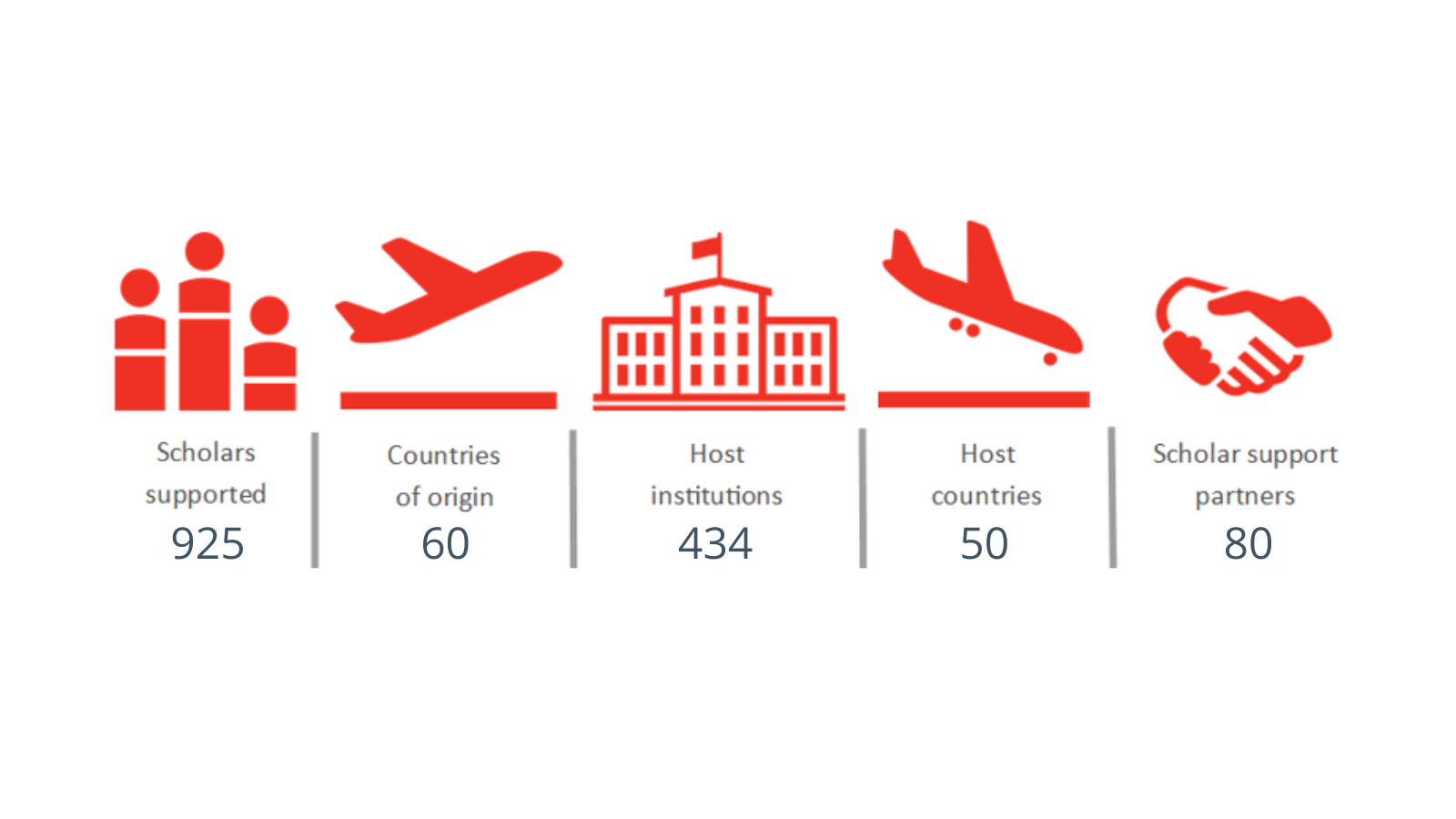 IIE-SRF by the Numbers
Building upon IIE’s century-long legacy of assisting students and scholars under threat, IIE-SRF has since 2002 partnered with host institutions worldwide to provide practical support for threatened or displaced scholars.
5
IIE-SRF Fellows: Home Regions
2020
IIE-SRF Fellows: Host Regions
Top host countries
2021: United States • Egypt • Canada • Jordan • United Kingdom 
2002-present: United States • Jordan • United Kingdom • Germany • Canada
7
IIE-SRF Fellows: Academic Disciplines
2002-Present
2020
8
How IIE-SRF Works: Fellowship Package
Yearlong research and/or teaching appointment at a higher education institution in a safe location 


Fellowship grant of up to $25,000 (awards are eligible for renewal for a second year) 
Host institutions provide matching financial support of equal or greater value


Up to $5,000 in relocation funding to the host campus


Individual health insurance coverage



Professional development funding and other support through access to IIE and IIE-SRF networks


Dedicated staff assistance and expertise – before, during, and after the fellowship
How IIE-SRF Works: Fellowship Lifecycle
Professors and researchers from any country or discipline may apply for the fellowship. Applications are accepted at any time.
The IIE-SRF staff conducts an extensive review of scholars’ application materials — including information about their academic experience as well as their reported threat — to assess their eligibility for the fellowship. IIE-SRF also conducts additional research and background checks on applicants as part of the vetting process.
A selection committee reviews vetted applications and awards fellowships. The committee considers the quality of scholarship, severity of the threats faced, and other factors.
IIE-SRF and selected scholars work together to identify host institutions, which appoint fellows to yearlong visiting positions. Hosts typically distribute both their matching support and the IIE-SRF fellowship grant directly to the fellows.
Fellows resume their work in safety at their host institutions—teaching courses and seminars, guest lecturing, participating in academic events, completing research, and/or publishing their work—throughout their fellowship appointments.
If conditions improve, scholars may return home after their fellowships to help rebuild universities and societies ravaged by conflict and repression. Scholars unable to return continue to reestablish their careers with support from IIE-SRF and partners.
10
How IIE-SRF Works: Components of a Successful Fellowship
IIE-SRF Fellow
Teaching, advising students, conducting scientific research, and/or delivering guest lectures
Academic expertise, global perspective, unique experience, & diversity
Host Institution 
Temporary academic position
Financial support
Visa / permit sponsorship
Academic & professional development assistance
Family support

Other Partners
Mentoring & professional development support
Access to professional networks
IIE-SRF
Relocation funding & logistical support
$25,000 grant (renewable)
Health insurance
Professional development assistance
Staff expertise & support throughout the fellowship 
Post-fellowship support
11
IIE-SRF Fellows: Resilience and Dedication
“The IIE-SRF fellowship was a dream come true, especially after all the years in a war zone with all its uncertainties and worries. It gave me a taste for carrying on my research and seeing the latest discoveries and technologies.” 
          – IIE-SRF scholar from Syria, who undertook the fellowship in Germany
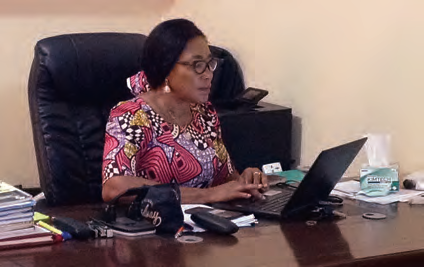 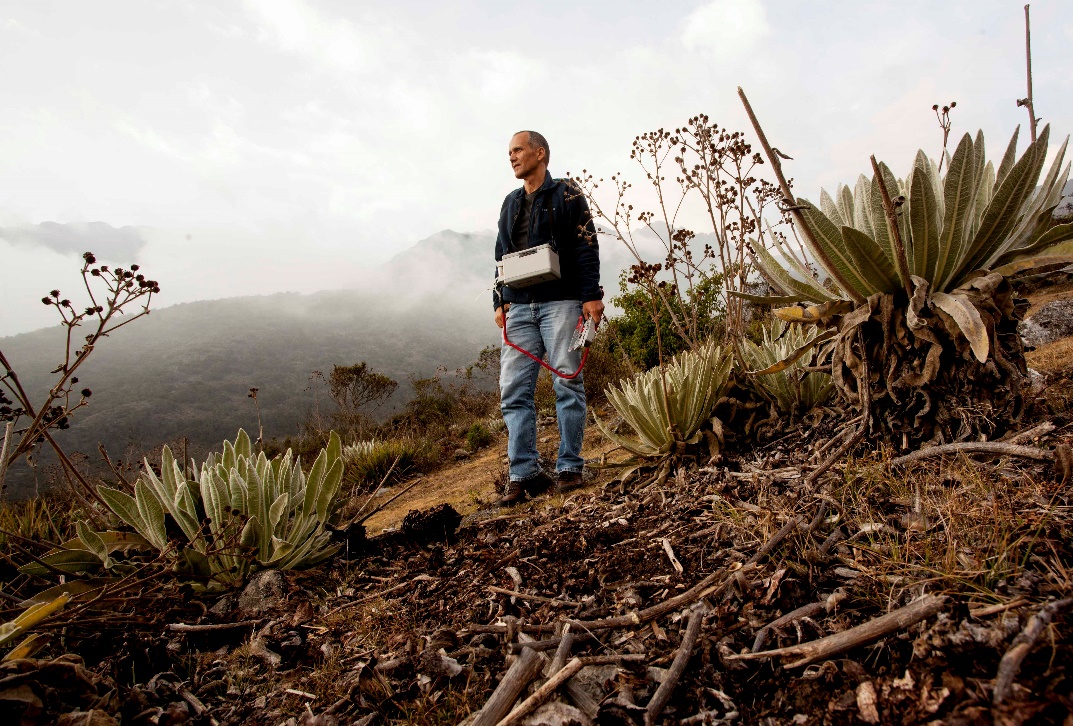 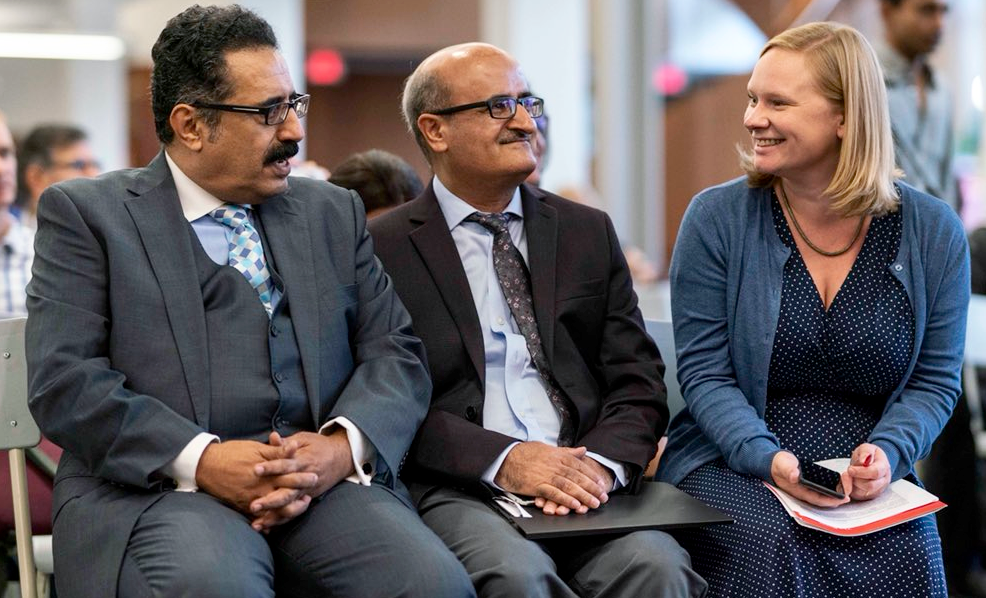 12
IIE-SRF Fellows: Impact
The benefits of each IIE-SRF fellowship extend far beyond the life- and career-saving support provided directly to threatened and displaced scholars.
IIE-SRF fellows bring immeasurable gains to their host universities, surrounding communities, and their wider academic communities.
Fellowship outcomes in 2020:
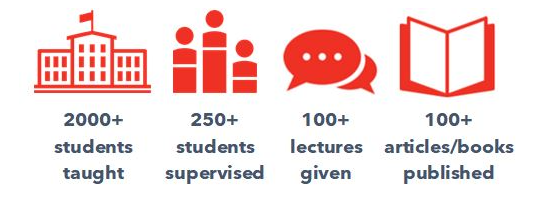 13
How to Partner with IIE-SRF
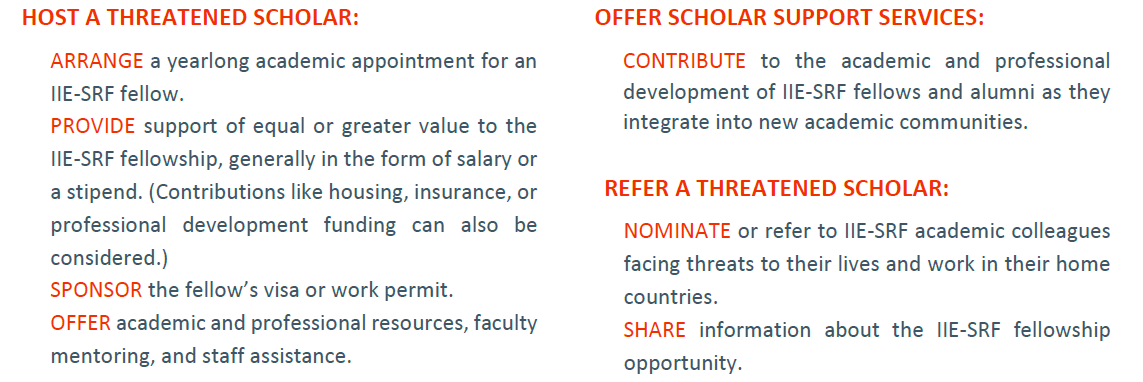 To take the first step in partnering with IIE-SRF to provide practical support to threatened and displaced scholars, join the IIE-SRF Alliance, IIE-SRF’s global partnership network. IIE-SRF welcomes individuals and institutions from across the higher education, scientific, non-profit, corporate, and governmental sectors.
14
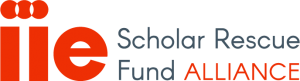 The IIE-SRF Alliance is a global network of partners that offer practical support to threatened and displaced scholars, such as temporary academic positions, professional development & career advancement opportunities, & other critical assistance.
Alliance Partner Designations:
Host Partner – Representative of higher education institution or research center who has formally partnered with IIE-SRF to host a threatened scholar in an academic appointment
Commitment Partner – Representative of higher education institution or research center who commits to hosting threatened scholars
Organizational Partner – Organization that commits to offering practical support and services to IIE-SRF and/or IIE-SRF scholars, during or after the scholar’s fellowship.
Ambassador – Individual who commits to offering practical support to IIE-SRF or IIE-SRF scholars.
Joining is easy – and free
Visit www.scholarrescuefund.org/Alliance and complete a simple expression of interest form
15
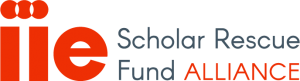 Alliance Partner Benefits:
Access to resources & expertise from IIE-SRF that support Alliance partners to host threatened scholars and/or provide other critical assistance

First access for Host & Commitment Partners to the list of IIE-SRF fellows seeking host institutions for their fellowships

Access to select member benefits of the IIENetwork, IIE’s global network of 9,000+ international education professionals & 1,500 member institutions

Recognition and visibility, such as displaying the official IIE-SRF Alliance partner seal

Invitations to in-person and virtual events, and more.
Joining is easy – and free
Visit www.scholarrescuefund.org/Alliance and complete a simple expression of interest form
16
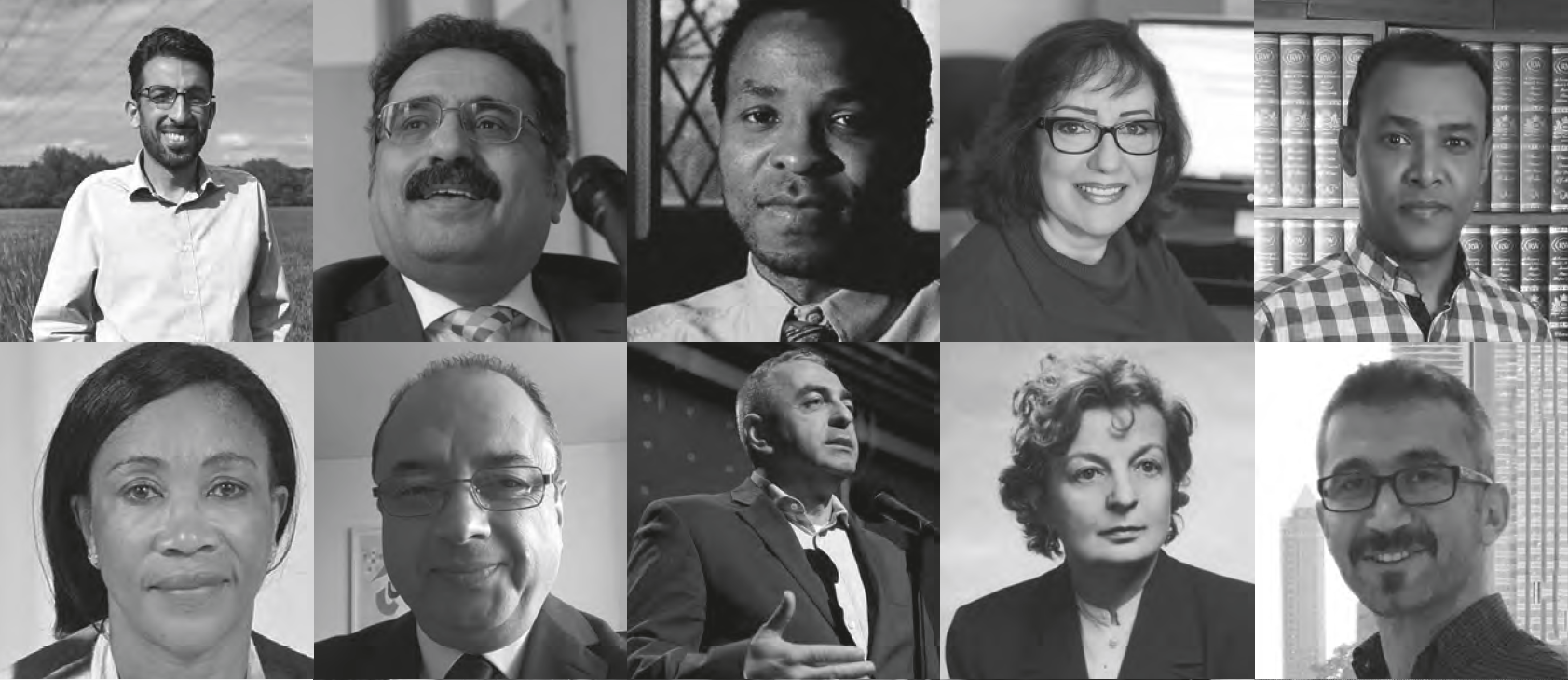 Thank you!For more information about the IIE Scholar Rescue Fund, please visit www.scholarrescuefund.org or email srf@iie.org.
17